4 Steps to Apostasy
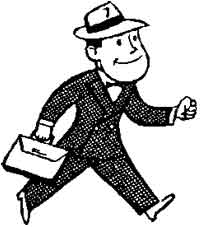 2 Timothy 4:3-4
INTRODUCTION
Apostasy
Def. – “to revolt”; leave one’s religion; backslide
From Gr. – “apo”+”stasis” (to stand off)
INTRODUCTION
Apostasy
Def. – “to revolt”; leave one’s religion; backslide
From Gr. – “apo”+”stasis” (to stand off)
Many churches teach that this is impossible for Christians to do (Calvinism - once saved, always saved)
INTRODUCTION
Apostasy
Def. – “to revolt”; leave one’s religion; backslide
From Gr. – “apo”+”stasis” (to stand off)
Many churches teach that this is impossible for Christians to do (Calvinism - once saved, always saved)
Sadly, many members of the church also behave as if they believe this
INTRODUCTION
Apostasy
Def. – “to revolt”; leave one’s religion; backslide
From Gr. – “apo”+”stasis” (to stand off)
Many churches teach that this is impossible for Christians to do (Calvinism - once saved, always saved)
Sadly, many members of the church also behave as if they believe this
Let’s look at the text
Context
Paul’s second letter to a young preacher (evangelist) named Timothy
Context
Paul’s second letter to a young preacher (evangelist) named Timothy
Admonitions to remain faithful (pleasing to God)
God’s faithfulness
Mother & grandmother
Paul and elders’ trust in him
Context
Paul’s second letter to a young preacher (evangelist) named Timothy
Admonitions to remain faithful (pleasing to God)
God’s faithfulness
Mother & grandmother
Paul and elders’ trust in him
Warnings of dangers
Present/future
Attitude/actions
Himself/others
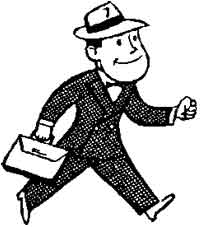 Step 1 – (Wrong) Attitude
1. Wrong Attitude
Verse 3a – “For the time will come when they will not endure sound doctrine…”
1. Wrong Attitude
Verse 3a – “For the time will come when they will not endure sound doctrine…”
Sound doctrine – lit. STRONG doctrine
1. Wrong Attitude
Verse 3a – “For the time will come when they will not endure sound doctrine…”
Sound doctrine – lit. STRONG doctrine
Sound doctrine – lit. Sound TEACHING
1. Wrong Attitude
Verse 3a – “For the time will come when they will not endure sound doctrine…”
Sound doctrine – lit. STRONG doctrine
Sound doctrine – lit. Sound TEACHING
Ephesians 2:19-22 – foundation & growth
1. Wrong Attitude
Verse 3a – “For the time will come when they will not endure sound doctrine…”
Sound doctrine – lit. STRONG doctrine
Sound doctrine – lit. Sound TEACHING
Ephesians 2:19-22 – foundation & growth
The right attitude
Matthew 22:37-38 – Love God first
Matthew 5:6 – …hunger/thirst for righteousness
Proverbs 23:23 – Buy the truth and sell it not
1. Wrong Attitude
Verse 3a – “For the time will come when they will not endure sound doctrine…”
The wrong attitude
1. Wrong Attitude
Verse 3a – “For the time will come when they will not endure sound doctrine…”
The wrong attitude
2 Thessalonians 2:10
‘’…did not receive the love of the truth…”
“…that they might be saved.”
1. Wrong Attitude
Verse 3a – “For the time will come when they will not endure sound doctrine…”
The wrong attitude
2 Thessalonians 2:10
‘’…did not receive the love of the truth…”
“…that they might be saved.”
Some today become angry because they are offended by scriptures that do not agree with their ideas of right/wrong
1. Wrong Attitude
Verse 3a – “For the time will come when they will not endure sound doctrine…”
The wrong attitude
2 Thessalonians 2:10
‘’…did not receive the love of the truth…”
“…that they might be saved.”
Some today become angry because they are offended by scriptures that do not agree with their ideas of right/wrong
Acts 20:27; 2 Timothy 1:7
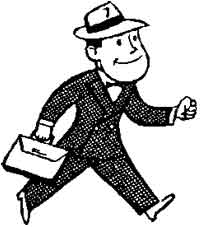 Step 2 – Ears tickled…
2. …ears tickled
Verse 3b – “…but wanting to have their ears tickled, they will accumulate for themselves teachers in accordance to their own desires,”
2. …ears tickled
Verse 3b – “…but wanting to have their ears tickled, they will accumulate for themselves teachers in accordance to their own desires,”
They want to hear what they want to hear
And, they will find “hirelings” who will do it
2. …ears tickled
Verse 3b – “…but wanting to have their ears tickled, they will accumulate for themselves teachers in accordance to their own desires,”
They want to hear what they want to hear
And, they will find “hirelings” who will do it
We’ve all heard of congregations who have run off a faithful preacher and brought one in who
Will not preach on subjects prohibited by brethren
Will preach only “spiritual pap” 
They are a dime a dozen (and overpriced at that)
2. …ears tickled
Verse 3b – “…but wanting to have their ears tickled, they will accumulate for themselves teachers in accordance to their own desires,”
They want to hear what they want to hear
Isaiah 30:8-11 – example from ancient Israel
Jeremiah 5:31 – “…and My people love it so!”
2. …ears tickled
Verse 3b – “…but wanting to have their ears tickled, they will accumulate for themselves teachers in accordance to their own desires,”
They want to hear what they want to hear
Isaiah 30:8-11 – example from ancient Israel
Jeremiah 5:31 – “…and My people love it so!”
And, they will find “hirelings” who will do it
Titus 1:10-11 – they must be silenced
Matthew 7:15 – “…sheep’s clothing”
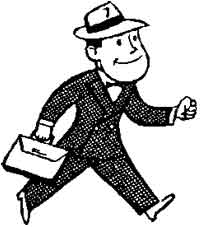 Step 3 – Turn from
3. Turn from the truth
Verse 4a – “…and will turn away their ears from the truth…”
They start with a wrong attitude
They compound the error by then accumulating to themselves people who will agree with them
They then turn completely away from the truth
3. Turn from the truth
Verse 4a – “…and will turn away their ears from the truth…”
They start with a wrong attitude
They compound the error then by accumulating to themselves people who will agree with them
They then turn completely away from the truth
Truth
John 8:32 – Makes us free
1 Peter 1:22 – Purifies us
3. Turn from the truth
Verse 4a – “…and will turn away their ears from the truth…”
Turning from truth does not establish new truth, it separates us from God’s cleansing power and binds us again to error.
3. Turn from the truth
Verse 4a – “…and will turn away their ears from the truth…”
Turning from truth does not establish new truth, it separates us from God’s cleansing power and binds us again to error.
Truth is not subjective; it is objective
3. Turn from the truth
Verse 4a – “…and will turn away their ears from the truth…”
Turning from truth does not establish new truth, it separates us from God’s cleansing power and binds us again to error.
Truth is not subjective; it is objective
John 14:6 – Turning from the truth is to turn from The Truth (Jesus)
3. Turn from the truth
Verse 4a – “…and will turn away their ears from the truth…”
Turning from truth does not establish new truth, it separates us from God’s cleansing power and binds us again to error.
Truth is not subjective; it is objective
John 14:6 – Turning from the truth is to turn from The Truth (Jesus)
Hebrews 10:26 - …if we sin willfully…
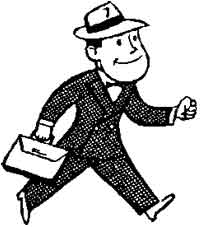 Step 4 – Turn to…
4. Turn to fables (myths)
Verse 4b – “…and will turn aside to myths.”
The journey is complete; you are now an apostate
Myth – a widely held, but false belief or idea
Fable – a fictional story intended to teach a lesson
4. Turn to fables (myths)
Verse 4b – “…and will turn aside to myths.”
The journey is complete; you are now an apostate
Myth – a widely held, but false belief or idea
Fable – a fictional story intended to teach a lesson
Not wanting to see it the Bible’s way, they set themselves up as the authority and come to their own conclusions 
“I don’t see it that way”
“I don’t think God is being fair”
4. Turn to fables (myths)
Verse 4b – “…and will turn aside to myths.”
The journey is complete; you are now an apostate
Myth – a widely held, but false belief or idea
Fable – a fictional story intended to teach a lesson
Not wanting to see it the Bible’s way, they set themselves up as the authority and come to their own conclusions 
“I don’t see it that way”
“I don’t think God is being fair”
2 Peter 3:3-5
4. Turn to fables (myths)
Verse 4b – “…and will turn aside to myths.”
2 Thessalonians 2:11-12 – consequences for us
Isaiah 30:12-14 – consequences for Israel
John 12:48 – “…My words…”
4. Turn to fables (myths)
Verse 4b – “…and will turn aside to myths.”
2 Thessalonians 2:11-12 – consequences for us
Isaiah 30:12-14 – consequences for Israel
John 12:48 – “…My words…”
What a waste!
Truth exchanged for lies
Righteousness to sinfulness
Salvation for judgment
2 Peter 3:17; 1Thessalonians 2:13
CONCLUSION
Have you considered this process?
When you reject God’s teaching on abortion
When you reject God’s teaching on homosexuality
When you reject God’s teaching on secret sins
It’s never too late to repent, while you are alive
Are YOU a Christian?
Hear
Believe
Repent
Confess
Be Baptized
Continue Faithfully
Romans 10:17
Mark 16:16
Acts 2:38
Acts 22:16
Mark 16:16
Hebrews 10:38